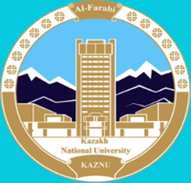 КАЗАХСКИЙ НАЦИОНАЛЬНЫЙ УНИВЕРСИТЕТ ИМЕНИ АЛЬ-ФАРАБИФАКУЛЬТЕТ ЖУРНАЛИСТИКИ
ДОРОЖНАЯ КАРТА ПО ПРОДВИЖЕНИЮ КАФЕДРЫ ЮНЕСКО, МЕЖДУНАРОДНОЙ ЖУРНАЛИСТИКИ И МЕДИА В ОБЩЕСТВЕ  В QS SUBJECT RANKING
Communication & Media Studies
Заведующая кафедрой – д.ф.н., профессор Шынгысова Н.Т.
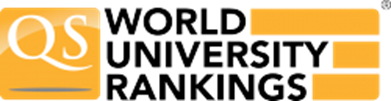 Штатный состав на 2017-2018 уч.год
Образовательные программы кафедры ЮНЕСКО, международной журналистики и медиа в обществе
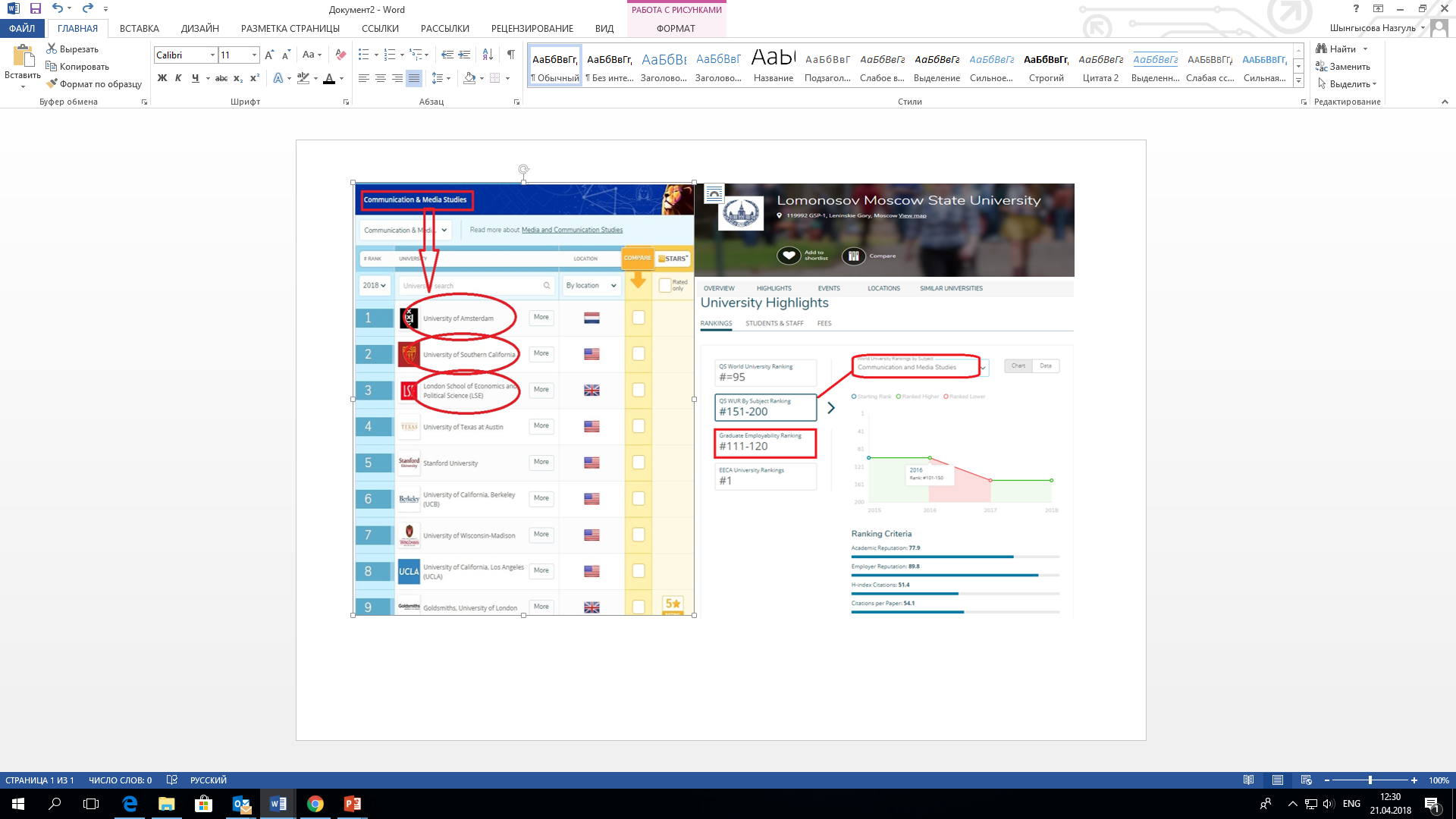 Оценка академической репутации
Приоритетная задача кафедры – создание необходимых условий для подготовки высококвалифицированного и конкурентоспособного специалиста. С этой целью мы отслеживаем и внедряем передовые методики, сотрудничаем с ведущими школами журнализма и PR. Являясь единственной в Казахстане кафедрой ЮНЕСКО по журналистике и коммуникации плотно работаем с Кластерным бюро ЮНЕСКО в Алматы, презентовавшим недавно Сборник новых учебных планов и программ по журналистике, а также с другими международными организациями.
Кафедра активно участвует в мировой трансформации образовательного процесса путем разработки международных проектов и участия в международных программах
На кафедре функционирует лаборатория, новая цифровая платформа медиа коммуникации «Иммерсивная журналистика»
Студенты кафедры активно участвуют в международных конкурсах и занимают призовые места. Международный конкурс студентов «Сиреневый прорыв», 16 апреля, 2018 г.  - 1-3 места (Нургалиев Ж, Мажитова С., Таған Д., 2 курс)
Конкурс по фактчекингу и освещению международных новостей для редакций Центральной Азии, 27 марта, 2018 г. - 3 место (Казтай Г., 3 курс)
Научные проекты кафедры МОН РК
4438/ГФ4 «Стратегия, интегративная миссия и методы информационной поддержки феномена «Казахстанского Пути» как государственной идеологии в медийном пространстве, 2015-2017 гг. декабрь
1833/ГФ4 «Формирование медийной и информационной грамотности в молодежной среде в контексте обеспечения национальной безопасности и реализации Государственной программы «Информационный Казахстан – 2020», 2015-2017 гг. декабрь
1774/ГФ4 «Внедрение международных стандартов журналистики ЮНЕСКО в контексте реализации стратегических приоритетов Болонского процесса в Казахстане», 2015-2017 гг. декабрь
 «Разработка национальной модели казахстанского медиаобразования в контексте модернизации общественного сознания и реализации приоритетов "Мәңгілік ел"», 2018-2020 гг.
Международные проекты
Проект «The role of media in civic unity and unrest under semi-authoritarian transitional regimes in Central Asia» совместно с Александрийским институтом университета Хельсинки, Финляндия. Срок: 2014-2018 гг. Project leader: Dr.Jukka Pietiläinen The Aleksanteri-Institute
Проект «СМИ стран СНГ» совместно с факультетом журналистики МГУ
Проект Института освещения войны и мира “СМИ Центральной Азии” с участием университетов Узбекистана, Таджикистана, Кыргызстана и Казахстана, декабрь 2017 г.- март 2018 г.
Сдан Проект в МПРК по обучению гендерной журналистике
Разработка малого гранта посольства США в Казахстане «The Internet Generation in Kazakhstan: How and What They Trust. How they evaluate the World, and What values They Bring to the Future”
Международные связи
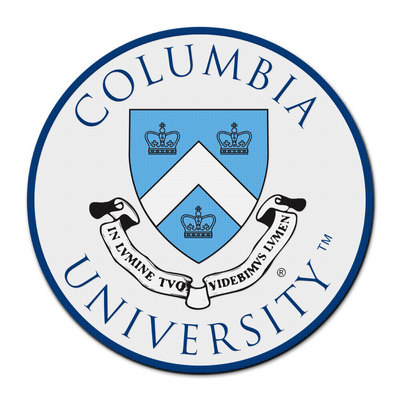 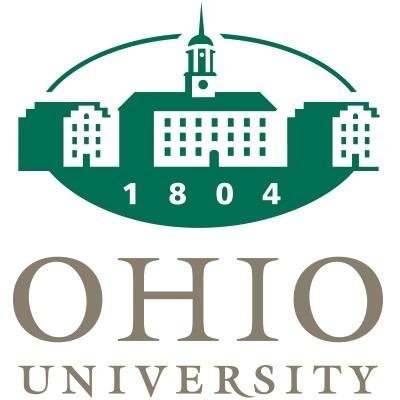 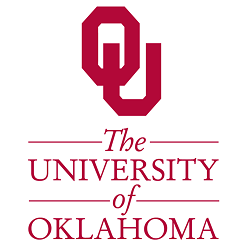 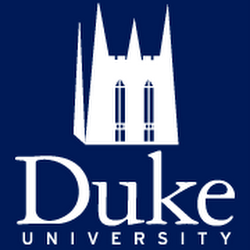 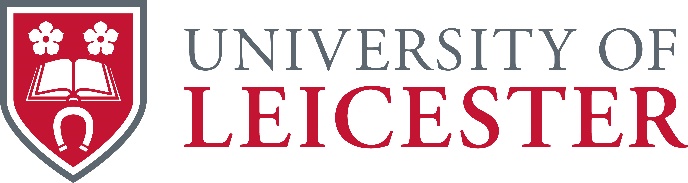 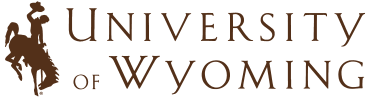 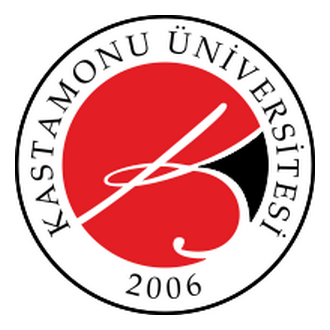 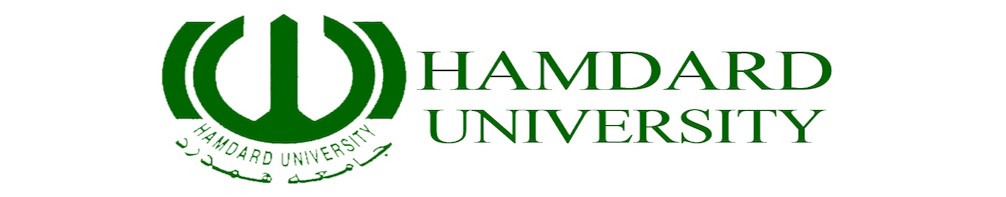 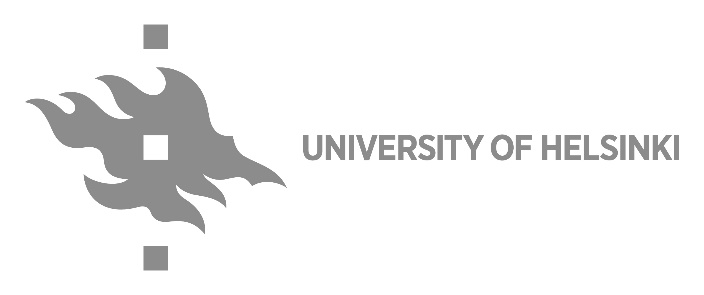 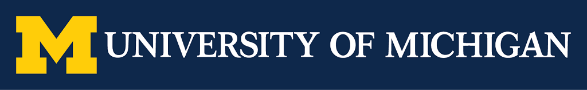 Наши официальные партнеры
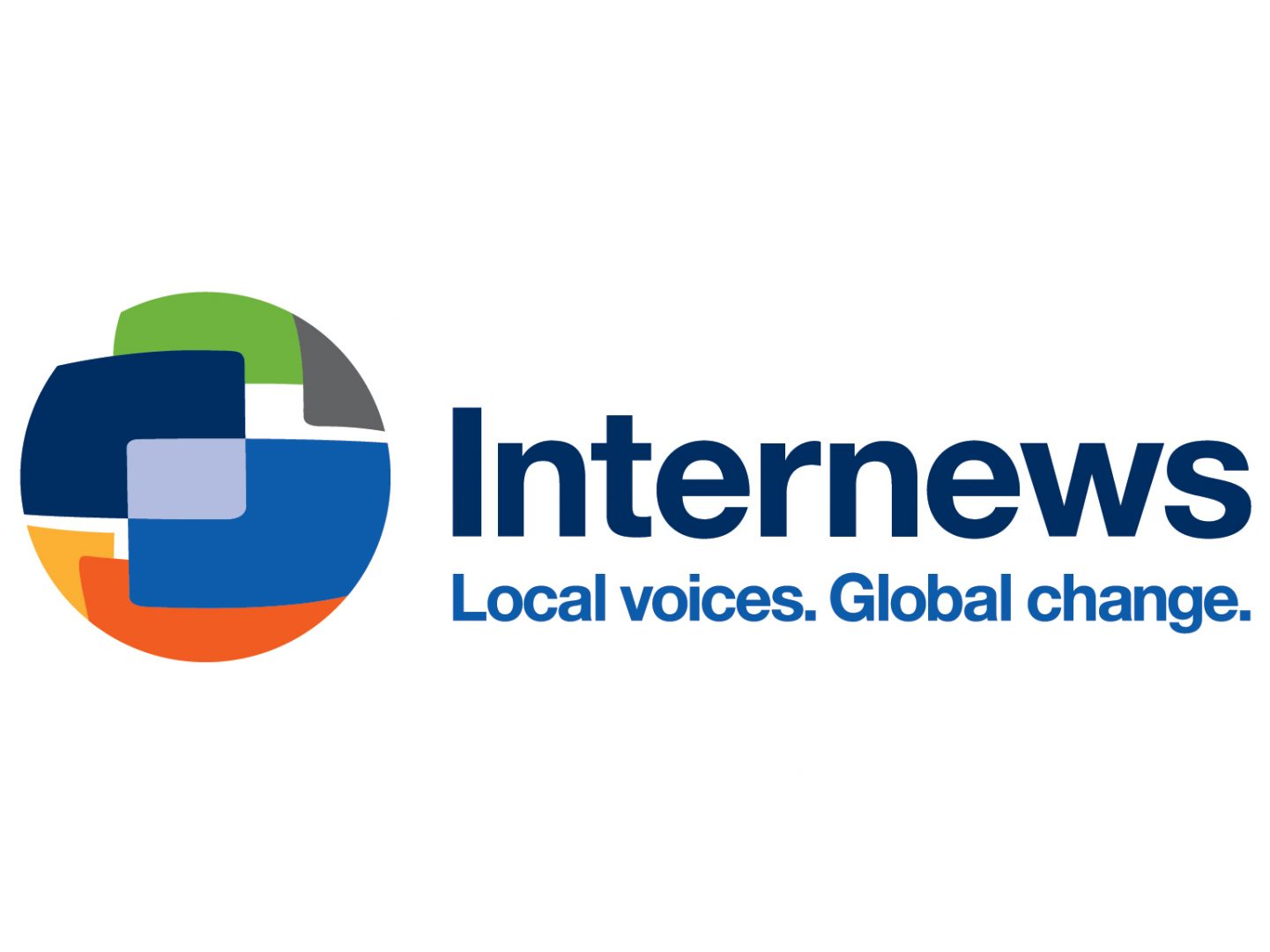 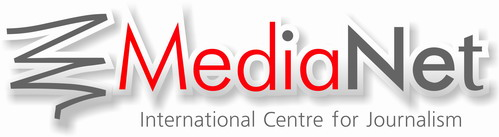 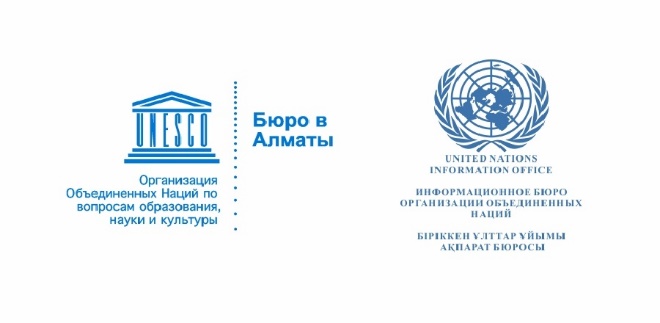 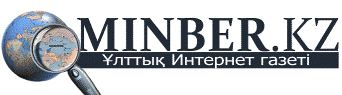 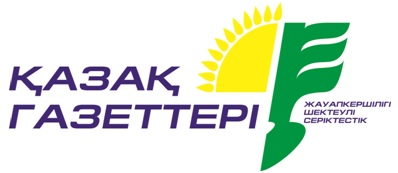 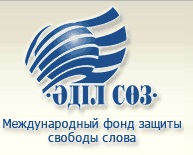 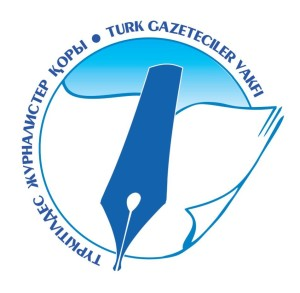 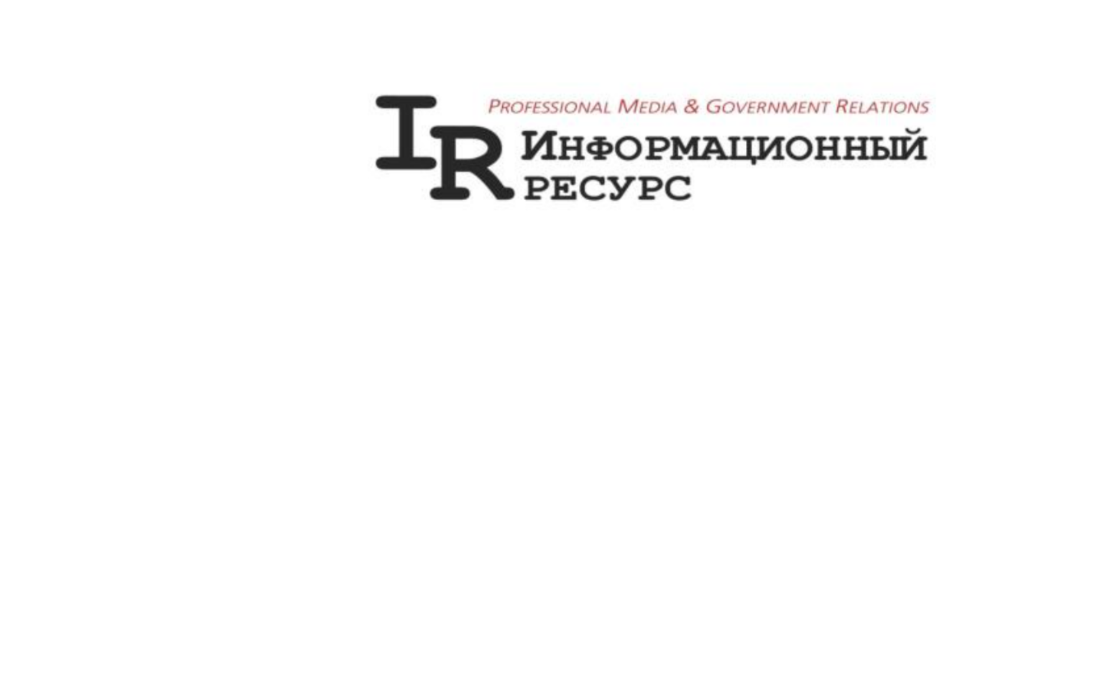 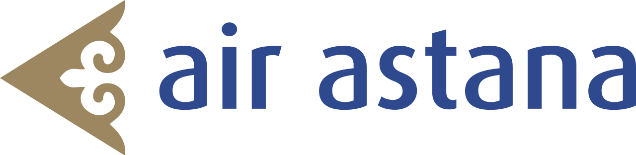 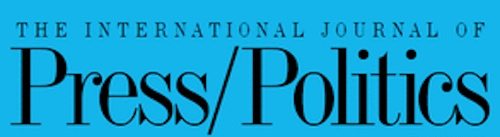 Планируемые журналы для публикаций ППС
Journalism & Mass Communication Quarterly
Journalism
Journalism Practice
International Journal of Press/Politics
Journal of Broadcasting and Electronic Media
Communication Law and Policy
Visual Communication Quarterly
Journal of Consumer Research 
Journal of Marketing
Journal of Advertising 
Journal of Marketing Research
Journal of Advertising Research
Psychology & Marketing
Journal of Consumer Psychology
Journal of Current Issues in Research in Advertising 
Journal of Consumer Affairs
Journal of Interactive Marketing
International Journal of Advertising
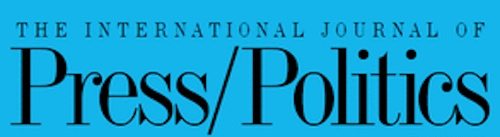 Планируемые журналы для публикаций ППС
Journal of Public Relations Research  
Public Relations Review  
 Journal of Computer-Mediated Communication
New Media & Society
Computers in Human Behavior
Information, Communication & Society
Social Science Computer Review
Information Society
Information, Communication & Society
Internet Research
Journal of Information Technology & Politics
First Monday 
 European Journal of Communication
African Journalism Studies
Asian Journal of Communication
Chinese Journal of Communication
Спасибо за внимание!
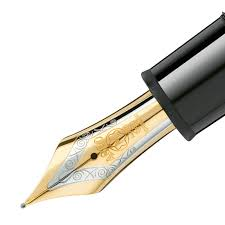